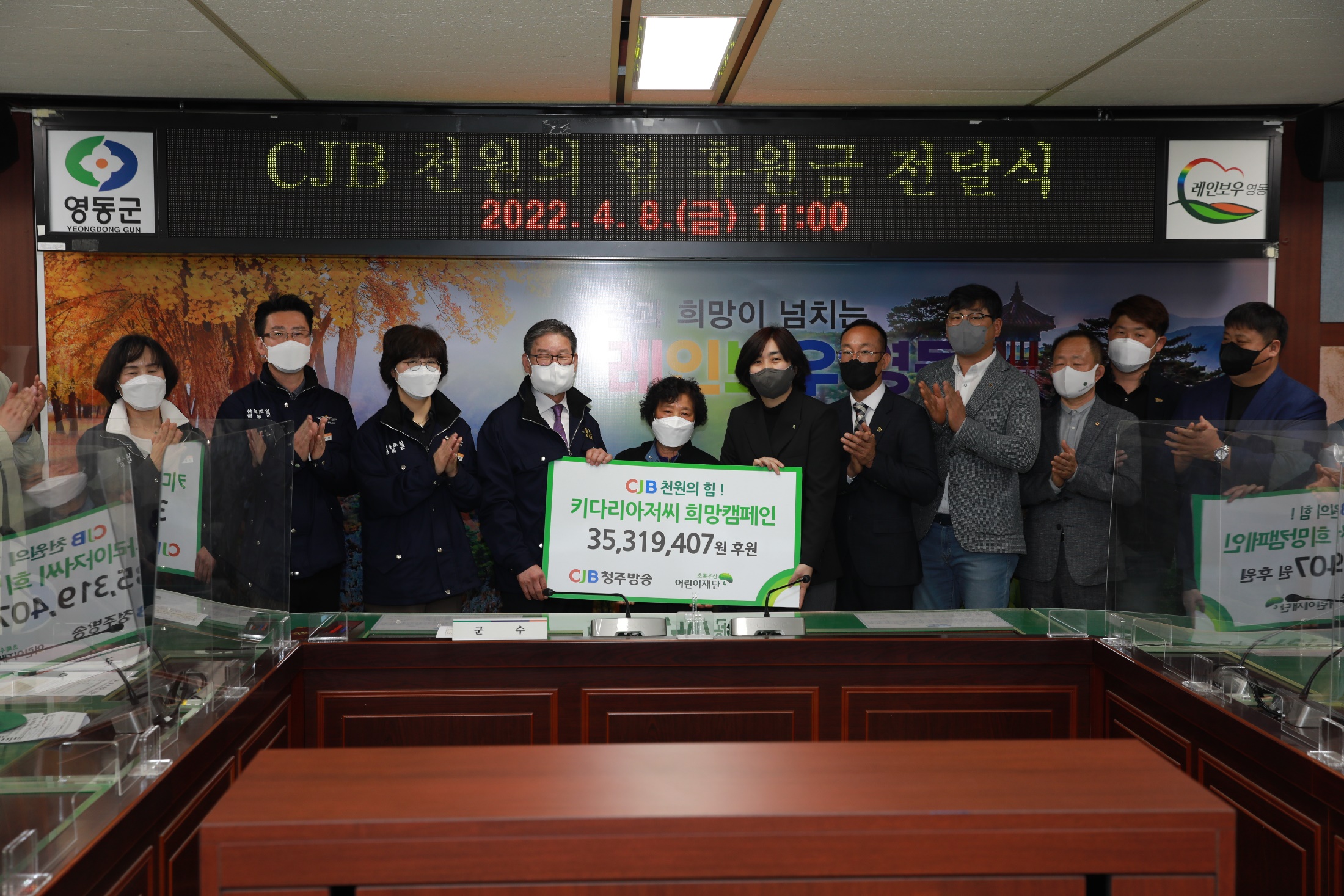 4-1. 성평등 공감(성공남) 프로그램 운영
5. 24.(화) 14:00 / 영동문화원 강당/  20명
4-2. 가정폭력 예방을 위한 유관기간 합동 캠페인
5. 13.(금)  / 중앙회전 사거리 / 9개 기관
4-3. 3차 사례결정위원회 개최
5. 12.(목) 15:00 / 2층 상황실 / 가족행복과장 외 6명
학대피해아동 및 요보호아동 보호조치 결정
4-4. 아동학대 대응 정보연계협의체 개최
5. 12.(목) 16:00 / 2층 상황실 / 가족행복과장 외 6명
학대피해·위기의심 아동 협력방안 모색